How’s the weather?
Before start listen and dance (antes de comenzar, escuchen y bailen la siguiente canción) 

https://www.youtube.com/watch?v=XcW9Ct000yY
Los estudiantes deben              identificar los diferentes climas o sensaciones termicas, y con apoyo de la familia leer las nuevas palabras en inglés y repetirlas las veces necesarias.
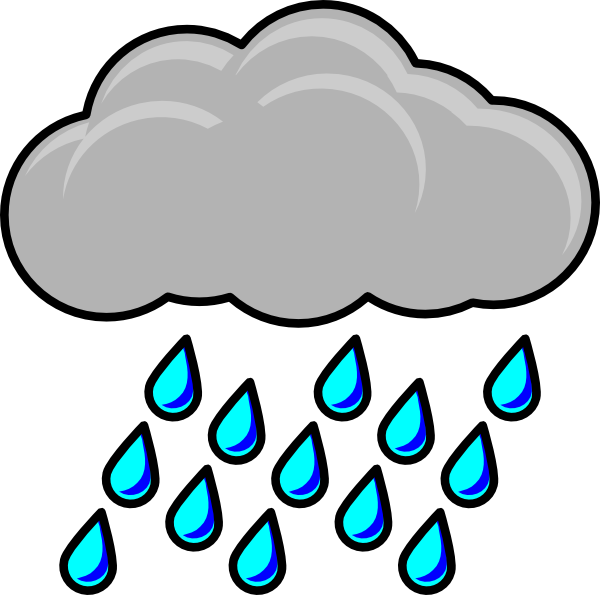 It’s rainy.
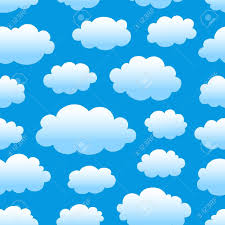 It’s cloudy.
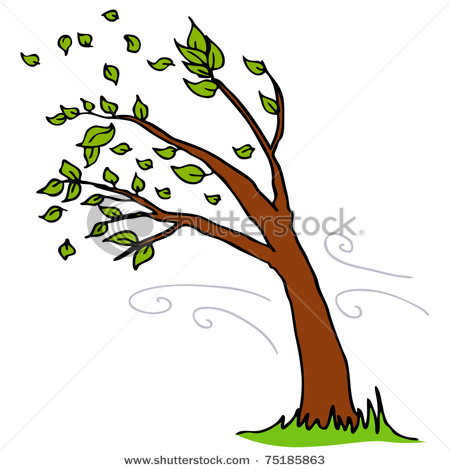 It’s windy.
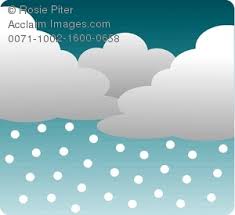 It’s snowy.
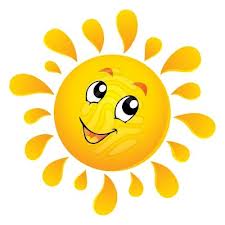 It’s sunny.
It’s cold.
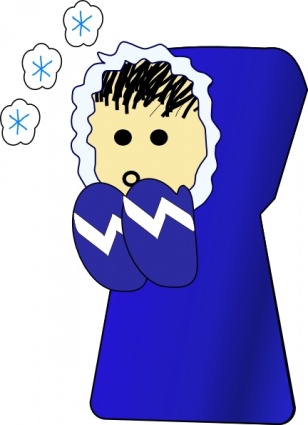 It’s hot.
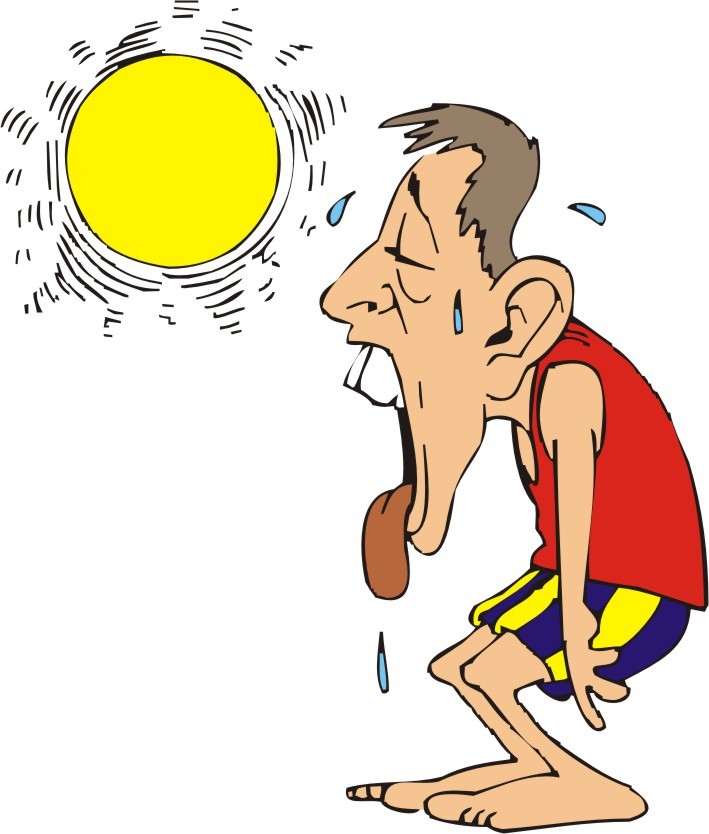 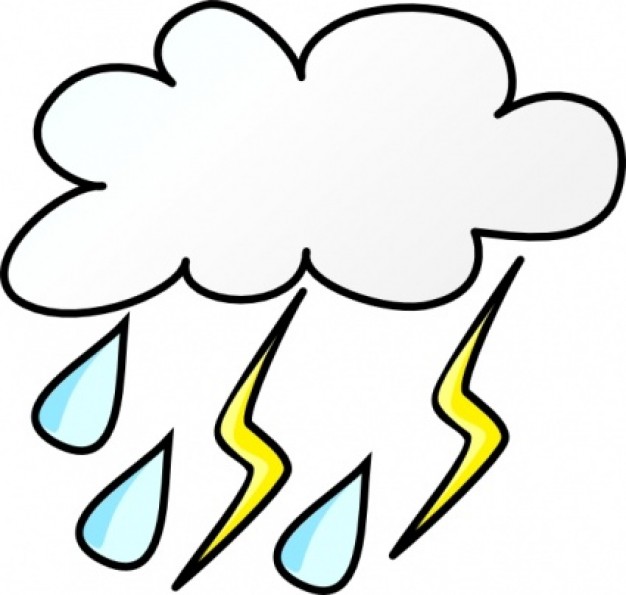 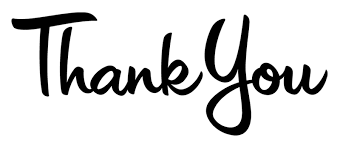